Travma ve Travma ile Baş Etme
Prof. Dr. Yasemin ÖZKAN
Afet/Felaket;
Mala zarar veren, yaralanmaya ve/veya hayat kaybına yol açan,
 başlangıç ve bitişi belirlenebilen, 
büyük bir insan grubunu olumsuz etkileyen ve sıradan deneyimlerin dışında olan, 
önceki tecrübeleri ne olursa olsun neredeyse herkeste strese yol açacak ölçüde psikolojik açıdan travmatik etkiye sahip olaylardır”.
Doğal Afetler                                                        insan   Eliyle Oluşturulan
Afet/felaket???
Coğrafi güçler ya da hava koşulları vb. sonucu oluşan doğal felaketlerle insan ihmal ya da hatasıyla oluşan (teknolojik felaketler) ya da
gerçekten zarar verme amacı taşıyan (toplu şiddet) arasında bir ayrım söz konusudur .
Bütün afetler
depremlerden,
 sellerden, 
su baskınlarından, 
kasırgalardan,
 hortumlardan, 
yangınlardan,
Afet/felaket Şoku.
Felaket soku bir felaketin ardından yetişkinlerin ya da 
çocukların yasadığı duygusal strestir.
Afet şoku
Bir felakette ölenler ve onların aileleri açık bir şekilde bir felaketin kurbanlarıdır. 
Fakat, bir felaket tarafından dolaylı olarak etkilenenlerin acısı da oldukça büyük olabilir.
Afet/felaket  şoku,
daha hassas yetişkin ve çocukları afeti takip eden yıllar boyunca etkilemeye devam edebilir.
Afet beklenmedik, acımasız bir şiddetle meydana gelir.
Afetler bize insanların nasıl acıklı bir şekilde aciz olabileceklerini hatırlatır. 
Afetler ulusal düzeyde (örneğin, 15 Temmuz Darbe Kalkışması ya da Dünya Ticaret merkezine terörist saldırı tarafından oluşturulan ulusal afet şoku) , 
Şehir düzeyinde (örneğin, uçak kazası ya da deprem belirli bir coğrafi bölgeyi etkilediği zaman),  
Bir topluluk düzeyinde (örneğin, bir komsu öldürüldüğünde tüm köy ya da mahalle), 
Bireysel düzeyde (bir aile üyesi ya da arkadaş öldüğünde) gerçekleşebilir
Afet şokunun bazı ortak belirtileri:
Ürkeklik
Gergin hissetmek
Uyuyamamak 
Kabuslar görmek
Ani gürültü veya titreşimden ürküyor olmak (Örn. Kamyon geçmesi) 
Yalnız olmaktan korkmak 
Diğer aile üyeleri için endişelenmek
Bireyleri unutmak
Afet şokunun bazı ortak belirtileri:
Küçük kazalar yapmak
Kolayca ağlamak
Uyuşmuş hissetmek
Liman ve otoyol köprülerinden kaçınmak
Normalden daha hızlı konuşmak
Endişeli hissetmek
Kızgın ya da sinirli hissetmek
Çok kotu bir şeyin olacağını düşünmek
Afet şokunun bazı ortak belirtileri
Aciz hissetmek
Hayatta kaldığı için suçlu hissetmek
Daha önceki travmatik olayları yeniden deneyimlemek 
(Tüm bu belirtiler birkaç haftadan fazla olmamak koşulu ile afet/felaket şoku kapsamındadır).
Felaketlerin sonuçları
geniş çaplı psikolojik etki oluşturur ve 
felaket öncesinde hazırlık yapmak için 
en fazla etkilenecek kitleleri saptamak önemlidir.
 (dezavantajlı/kırılgan gruplar:
Kadın, çocuk, engelli, yaşlı ).
Felaketin  türüne göre etki ve sonuçları farklılaşır:
Yıkım, ölüm ve verilen zarar kasıtlı olduğunda hayatta kalanlar için olaya anlam vermek daha güçtür.
 Bu felaketlerin psikolojik sonuçları olayların ciddiyetiyle yakından ilişkilidir.
Felaketle karşılaşan neredeyse herkes korku ve stres yaşar.
Bu tüm insanlarda görülebilecek evrensel bir tepkidir ancak 
bazen kısa sürede önceki işlevselliklerine duygusal ya da davranışsal durumlarına dönerken bazıları için bu süre daha uzundur ve
 tepkiler travma sonrası stres bozukluğu (TSSB) gibi sonuçlara kadar uzanabilir.
Günlük hayatımızda zaman zaman duygusal olarak ciddi biçimde zorlandığımız dönemler olur. 
Bizi zorlayan bu yaşantılar değişik biçimlerde ortaya çıkabilir.
İnsan yaşamında olumsuz yaşantılar
bazen deprem, sel gibi doğal afetler sonucu oluşmakta 
bazen de savaş,
 göç, 
terör,
 istismar, 
trafik kazası, 
rehin alma gibi insan eliyle ortaya çıkmaktadır.
Bu tür yaşantılara bazen doğrudan maruz kalıyor, bazen de tanıklık ederek dolaylı olarak etkilenebiliyoruz.
Günümüzde kitle iletişim araçlarının yaygınlaşması ile bu tür olaylardan her zamankinden daha fazla haberdar oluyoruz.
Dolayısıyla sadece kendi yaşam alanımızdaki yaşanan travmatik olaylara doğrudan maruz kalmıyor aynı zamanda
dünyanın dört bir yanında yaşanan olaylardan da haberdar olabiliyoruz.
görece çok az kişinin doğrudan mağdur olduğu travmatik olaylar
genel ruh sağlığını tehdit edici,
yaygın ve uzun süreli etkileri olabilmektedir.
Psikolojik travma
Ekstrem ölçüde negatif bir durum
Çaresizlik
Ölüm korkusu kadar dehşete/korkuya  kapılma
Zaman ve mekan algısında bozukluk
Baş etmenin ortadan kalkması
Ne yapabileceğini bilememe
Felaket öncesinde herhangi bir yardıma ihtiyacı olmayan bireyler yaşanılan olayın sonucunda (sevdiklerini kaybetme, evlerini kaybetme, ya da diğer yaşamsal değişiklikler) yardım gereksiniminde olabilirler. 
Ayrıca felaket öncesinde zaten hassas durumda olan grupların (örneğin engelliler , azınlıklar vb.)felaketlerden etkilenme düzeyleri de farklı olacaktır.
Bütün afetler
patlamalardan, 
terörist saldırılardan,
 yanardağdan, 
med cezir dalgasından, 
uçak ya da otomobil kazalarından,
 tren enkazından, cinayetten vb. kaynaklansın, ortak bir noktaya sahiptir.
Afet ister ulusal ister kişisel olsun, etkilenenler afet şokunu yaşayacaktır.
Felaket büyüdükçe, daha fazla insan afet şokundan etkilenir.
Kriz mi Travma mı?
Bu iki kavram sık sık karıştırılır.
Kriz: Ekstem ölçüde negatif koşulların önemli çoğunlukta beklenmedik olarak ortaya çıkması halinde paniğe kapılma ve ne yapacağını bilememe,
Ps. Travma(APA ‘ya göre):

Kaza, tecavüz ya da doğal afet gibi ekstrem öçlüde dehşet bir duruma verilen duygusal tepkidir.
Travma
Dünya Sağlık Örgütü (WHO. 2004) travmatik yaşantıyı, 
olağan dışı ruhsal veya fiziksel bir stresörle kısa veya uzun süreli bir karşılaşma olarak tanımlamıştır.
Psikolojik travma (DSM5)
Gerçek bir ölüm veya ölüm  tehtidi, ciddi yaralanma ve ya cinsel şiddete maruz kalma
Kaynağına göre travma
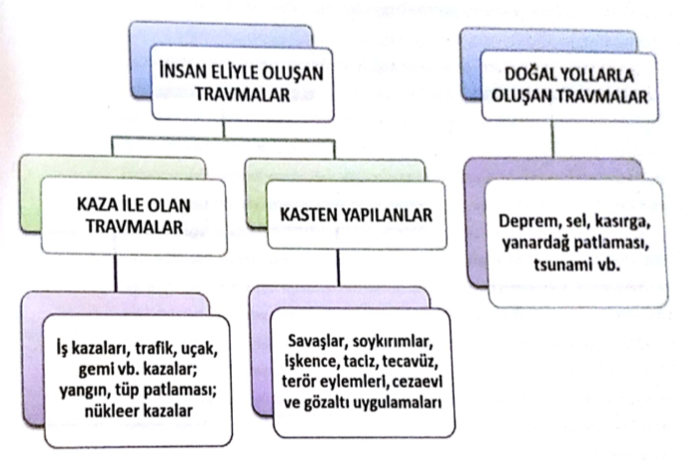 İnsan Eliyle Kasıtlı Olarak Oluşturulan Travmalar
Savaşlar: Psikolojik zarar açısından en şiddetli olgu. 
içerdiği şiddet çaresizlik inanılmaz ölçüde büyüktür.
 Ölümün hissedilmesinin  yanı sıra yaralanma, istismara maruz kalma  ve sakat  kalma tehdidi de çok ağırdır.
Terör Eylemleri:
Çok sayıda kişinin ölümü ve yaralanmasına neden olan kasıtlı şiddet uygulamaları insanlık tarihine utanç eylemleri olarak geçmiştir.
 Terör toplumsal yapıya zarar verme amacıyla teşkilatlı biçimde güç ve şiddet göstererek gerçekleştirilen bir eylemdir
Tecavüz:
Karşı tarafın rızası olmaksızın gerçekleştirilen her türlü cinsel ilişkiyi ifade etmektedir. 
Fiziksel güç kullanımı ve tehdit söz konusudur ve kurban karşı duramayacak hale
Ensest
Çocuğun baba, anne, abi, abla, amca, dayı, teyze, hala ve dede gibi akrabalar ya da enişte üvey anne, üvey baba üvey kardeşler gibi çocuk üzerinde ebeveyn benzeri gücü ve saygınlığı olan bir yetişkin tarafından cinsel olarak istismar edilmesidir.
Ensest
Ensest sonlandığında bile kişinin yaşamında psikolojik, sosyal ve cinsel açıdan sorunlar yaşamasına neden olur
Çocukluk çağındaki bağlanma travması, psikolojik, sosyal, duygusal ve fizyolojik gelişim üzerindeki tüm yaşam boyu sürecek etkileri sebebiyle özellikle önem taşır.
İşkence
Fiziksel ya da psikolojik olarak ciddi incinme oluşturan ve 
acı veren eylemlerdir ve 
genellikle bilgi elde etmek ya da
suçu itiraf ettirmek amacıyla başvurulan insanlıktan uzak eylemleri kapsar.
İşkence
Hem psikolojik hem de fiziksel yöntemler işkencede kullanılabilir. 
Dayak,
 ip ile boğma,
 elektrik şoku verme,
 cinsel taciz ya da tecavüz,
 kemik kırmak duygusal yoksunluk yaşatmak,
 sakatlama ya da 
ölümle tehdit etmek, 
uyutmamak gibi.
Aile içi şiddet
Bir tür işkence olarak değerlendirilmektedir.
 Özellikle cinsellik tehdit ve kontrol sağlama amacıyla kullanıldığında cinsel şiddet  halini alır. 
Vakaların çoğunda duygusal tacizde söz konusudur.
 Bazen şiddet eşten çocuklara evcil hayvanlara ve eşyalara da yönlendirilebilmektedir.
Aile içi şiddet
Maalesef 
Çocuklar aile içi şiddetin görüldüğü bir ortamda yetiştiklerinde ileriki yıllarda kendi oluşturdukları ailelerde şiddet görmeye devam edebilmekte ya da 
bizzat kendileri şiddet uygulayabilmekte ve bu döngünün sürmesine sebep olabilmektedirler
Fiziksel Saldırı:
Bir başkasının fiziksel saldırısına mağruz kalmak da bir diğer travma kaynağıdır.
Gasp, dayak, bıçaklama, silahlı saldırı ve boğma girişimi genellikle yabancı birisinden gelmektedir.
 Bu saldırgan eylemlerin, güdüsü çoğunlukla soygun gibi kastidir.
Çocuk İstismarı:
Cinsel ya da fiziksel kötü muameledir ve dayaktan tecavüze uzanan geniş bir çeşitlilik göstermektedir. 
Pek çok çocuk psikolojik istismara maruz kalmakta ve ihmal edilmektedir. 
Bu çocukların büyüdüklerinde de tacize uğrama olasılıklarının oldukça yüksek olduğu bilinmektedir.
Zorunlu göç ve soykırım
insan elinden kasıtlı olarak çıkan ve 
belirgin ruhsal sorunlara yol açan travmalara verilebilecek örneklerdir
İnsan Eliyle Kaza sonucu Oluşan Travmalar
Uçak kazaları,
 trenin raydan çıkması ve 
geminin batması gibi olaylara da çoğunlukla çok sayıda ölüm ve yaralanma meydana gelebilmektedir.
Travma
Bu olaylardan kurtulanlar için travma oldukça büyük olmaktadır çünkü 
olayın şiddetini yaşamışlar pek çok ölüme tanıklık etmişler , ölüm korkusunu yakından yaşamışlardır
Evin yanması
bir diğer travma kaynağıdır. 
Çoğunlukla yatakta içilen sigara ya da , elektrik kısa devresi ya da gaz kaçağı gibi nedenlerle çıkan ev yangınları fiziksel yaralanmalara neden olmaktadır.
Evin yanması
Deri yanıkları uzun bir tedavi süreci gerektirir. Bu süreçte bazen estetik ameliyatlar bile  gerekli olabilmektedir. 
İz kalması ve hareketliliği azaltıcı bedensel hasar görmek travmanın kalıcı hale gelmesine neden olabilmektedir
Ayrıca
Motorlu araç kazaları , bilhassa birisinin ölümüne  ya da ağır yaralanmasına yol açtığında ciddi psikolojik sorunlar oluşturma potansiyeline sahiptir. 
Üstelik kendini suçlama ve elem duyguları bu sorunları daha da ağırlaştırmaktadır.
Süresine Göre (Tekil-Tekrarlayan) Travmalar
Tekil travmalar için
 başa gelen ciddi kazalar,
 doğal afetler, 
şiddete tanık olma,
 ciddi fiziksel, 
saldırıya uğrama. 
(tek bir tecavüz, tek bir cinsel şiddet, silahla tehdit edilmek ya da rehine olarak tutulmak) .
Tekrarlayan travma
Tekrarlayan tecavüzler,
 fiziksel istismar, 
zorbalık, 
çocukluk çağı ihmal
ve istismarı ise tekrarlayan travmalara örnektir.
Psikolojik Travma sonunda olası psikopatoloji
Travma sonrası stres bozukluğu
• Madde kötüye kullanımı ve bağımlılığı 
• Depresyon• Diğer anksiyete bozuklukları• Disosiyatif bozukluklar• Yeme bozuklukları
Travma Sonrası Stres Bozukluğu
A. Aşağıdaki yollardan biriyle (ya da birden çoğuyla), gerçek ya da göz korkutucu bir biçimde ölümle, ağır yaralanmayla karşılaşmış olma ya da cinsel saldırıya uğramış olma: 
Doğrudan travmatik olay yaşama.
Başkalarının başına gelen olayı, doğrudan doğruya 
görme (tanıklık etme). 
Bir aile yakınının ya da yakın bir arkadaşının başına travmatik olay geldiğini öğrenme. 
Travmatik olayın sevimsiz ayrıntılarıyla, yineleyici bir biçimde ya da aşırı düzeyde karşı karşıya kalma.
Travma Sonrası Stres Bozukluğu
B. Sıkıntı doğuran olayı yaşarken yada bu olayı yaşadıktan sonra aşağıdaki disosiyatif belirtilerden üçü yada daha fazlası gerçekleşmiştir. 
Uyuşukluk, dalgınlık duyumları yada duygusal tepkisizlik 
Çevrede olup bitenlerin farkına varma düzeyinde azalma 
Derealizasyon 
Depersonalizasyon 
Disosiyatif amnezi
Travma Sonrası Stres Bozukluğu
C. Travmatik olay tekrar tekrar yaşanır. 
Göz önüne tekrar tekrar gelen görüntüler 
Tekrarlayan düşünceler, 
Rüyalar, 
İllüzyonlar, 
“Flaşbek” episodları,O yaşantıyı yeniden yaşar gibi olma yada travmatik olayı hatırlatan şeylerle karşılaşınca sıkıntı duyma.
Travma Sonrası Stres Bozukluğu
D - Travma ile ilgili anıları uyandıran uyaranlardan belirgin kaçınma (Düşünceler duygular, konuşmalar, etkinlikler, yerler insanlar).
Travma Sonrası Stres Bozukluğu
E - Belirgin sıkıntı yada artmış uyarılmışlık belirtileri ( Örnek: Uyumakta zorluk çekme huzursuzluk, düşünceleri yoğunlaştırama güçlüğü, aşırı irkilme tepkisi, motor huzursuzluk).
Yeniden Yaşama
Olayın, elde olmadan tekrar tekrar anımsanan sıkıntı veren anıları 
Olayı, sık sık sıkıntı veren bir biçimde rüyada görme. Çocuklar, içeriğini anlamaksızın korkunç rüyalar görebilirler. 
Travmatik olay sanki yeniden oluyormuş gibi davranma ya da hissetme 
Travmatik olayın bir yönünü çağrıştıran ya da andıran iç ya da dış olaylarla karşılaşma üzerine yoğun bir psikolojik sıkıntı duyma. 
Travmatik olayın bir yönünü çağrıştıran fizyolojik tepki gösterme.
Kaçınma
Travmaya eşlik etmiş olan düşünce, duygu ya da konuşmalardan kaçınma çabaları. 
Travma ile ilgili anıları uyandıran etkinlikler, yerler ya da kişilerden uzak durma çabaları. 
Travmanın önemli bir yönünü hatırlayamama. 
Önemli etkinliklere karşı ilginin ya da bunlara katılımın 
belirgin olarak azalması. 
İnsanlardan uzaklaşma ya da insanlara yabancılaştığı duyguları. 
Duygulanımda kısıtlılık ( örneğin ; sevme duygusunu yaşayamama ) 
Bir geleceği kalmadığı duygusunu taşıma.
İrkilme
Uykuya dalmakta ya da uykuyu sürdürmekte güçlük 
Irritabilite- huzursuzluk- ya da öfke patlamaları. 
Düşüncelerini belirli bir konu üzerinde yoğunlaştırmada zorluk çekme. 
Hipervijilans. 
Aşırı irkilme tepkisi gösterme.
Travmanın Genel Sonuçları
Afetler psikolojik sorunlara ek olarak
 bedensel, 
sosyal, 
maddi vb. çok boyutlu sonuçlar doğururlar.
Travmanın Genel Sonuçları
Hastalık ve ölüm (yaralanma, hastalık , ölüm)
Maddi kayıplar (zarar, yıkım, ekonomik kayıplar)
Sosyal aksama/karmaşa (altyapı hasarları, hayatta kalmak gerekli olan kaynakların olmaması, nüfusun yer değiştirmesi)
Psikososyal etkiler (stres, zarar veren davranış değişikliği , psikopatoloji, kayıp, yas)
Sosyoekolojik ve kültürel etkiler
Travma Sonrası genel tepkiler
Uyku bozuklukları, kabuslar
Regrese olma, yeme, giyinme, tuvalet alışkanlığında farklılık
Huzursuzluk, hiperaktivite
Uykulu, donuk, uyuşuk olma
Izolasyon, yalnızlık
Tanıdıklara ve nesnelere aşırı bağlanma
Ağlama nöbetleri (çok sık)
Uyum sorunu
Travma Sonrası genel tepkiler
Ebeveynle ilişkide çok farklı tutumlar
Sürekli travma ile yaşama (konuşma, oyunlarda olayı aktarma gibi)
Travmanın tekrarından korkma
Aşırı derecede başkalrın ihtiyaçlarını önemseme
Travma Sonrası genel tepkiler
Çaresizlik
Kontrolü kaybetme duygusu
Utanma
Suçluluk hissetme
Korkma
kaygı, endişe
Öfke
Umutsuzluk
Travma Sonrası genel tepkiler
Güvensizlik
Değersizlik hissi
Duygulanmda sorun yaşama
Kırılganlık
Kendine acıma
Şaşkınlık
İntikam
Boşluk duygusu
Çocukların travmaya verdikleri tepkiler üzerinde etkili faktörler
Çocuğun yaşı
Olayla bağlantının durumu(olaya yakınlık durumu)
Travma öncesinde kişilik yapısı (yılmazlık düzeyi )
Travma sonrasında destek düzeyi (aile, okul, arkadaş çevresi ve  profesyonel yardım)
Travmatik olayın maruz kalma süresi ve sıklık
Travmanın türü insan kaynaklı ya da doğal kaynaklı olması
Travmaya tek başına ya da toplu halde maruz kalma
TEŞEKKÜRLER